6th Grade Social Studies
Christa McAuliffe MIDDLE SCHOOL
2021-2022  Course Syllabus
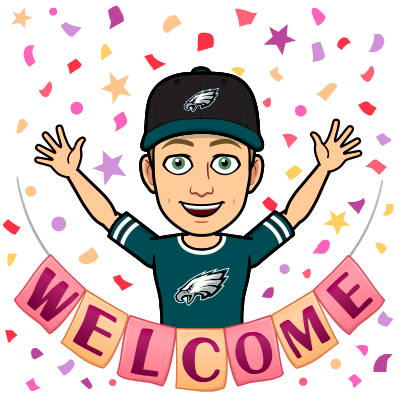 Description & Supplies
Contact
Mr. Brown
wbrown@jacksonsd.org
732-833-4701

Please feel free to reach out with any questions or concerns.
Welcome to Social Studies class! I am very excited to be sharing the 2021-2022 school year with you! Christa McAuliffe Middle School is a wonderful school and we will have many productive and positive experiences together.
Google Classroom will be used to post and submit assignments.
Websites: Quizlet, Brainpop, LinkIt, EdPuzzle, DocHub.
Literacy Skills: writing/visualizing activities, reading/outlining lessons, critical thinking questions.
Study guides.
Tests, quizzes, and projects.

Supplies:
Chromebook(fully charged)
Earbuds
Pen/Pencil
Notebook
Folder
Grading
Graded work will be returned as soon as possible to keep you informed of your child’s work habits and progress. 

Homework is given as needed as a reinforcement to class lessons. It is checked at the beginning of class and will be accepted late for 15 points off each day. 

All grades will be upgraded to Genesis on a weekly basis. 

As per the district grading policy, assessments comprise 50%, homework 30%, and classwork 20% of the total student grade for Social Studies class.
Units of Study
Geography skills(continents, oceans, maps, directions)

Stone Age

Ancient Mesopotamia, Egypt, India, China, Greece, and Rome
[Speaker Notes: Front Page, Option 3/5]